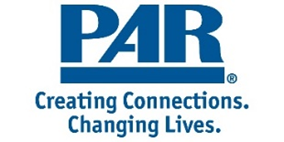 Trauma Symptom Checklist for Children Screening Form™ (TSCC-SF™)John Briere, PhD
Overview
The TSCC screening form allows you to quickly screen for posttraumatic stress and related psychological in children ages 8-17 years who have experienced traumatic events, such as physical or sexual abuse, major loss, natural disasters, or who have been witness to violence. 
Quickly indicates whether a child or youth is at risk for clinically significant psychological disturbance.
Supports the Trauma informed care approach to treatment.
Does not require an advanced degree or training to administer and score. 
Administration
Carbonless form takes just 5 minutes to administer and score.
Can be administered individually or in a group setting.
The testing environment should be relatively quiet, free form distraction, and adequately illuminated. 
The TSCC screening form consists of two subscales: General Trauma (GT), with 12 items, and Sexual Concerns (SC), with 8 items. 
Scoring and Reporting
Tear of the perforated strips along the side of the completed form and peel away the side of the top sheet to reveal the scoring sheet beneath. 
The scoring sheet is used to calculate the General Trauma (GT) raw score and the Sexual Concerns (SC) raw score.
The SC subscale is scored separately from the GT subscale because sexual symptoms are somewhat specific to childhood sexual abuse, whereas nonsexual symptoms reflect general abuse-related impacts.
Administration
The TSCC allows you to measure posttraumatic stress and related psychological symptomatology in children who have experienced traumatic events.
Made for individuals ages 8-17 years
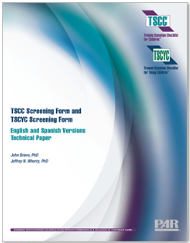 Reliability, Validity, and Norms
Normative data (N = 3,955) features self-reports of children ages 8-17 years from three nonclinical samples. 
Internal consistency coefficients are in the good-to-excellent range. 
Test-retest reliability was r= .80 (p< .001) for each scale.